Figure 5: IGV bisulfite sequencing view. (A) Two views of the IGF2/H19 Imprinting Control Region (ICR), illustrating ...
Brief Bioinform, Volume 14, Issue 2, March 2013, Pages 178–192, https://doi.org/10.1093/bib/bbs017
The content of this slide may be subject to copyright: please see the slide notes for details.
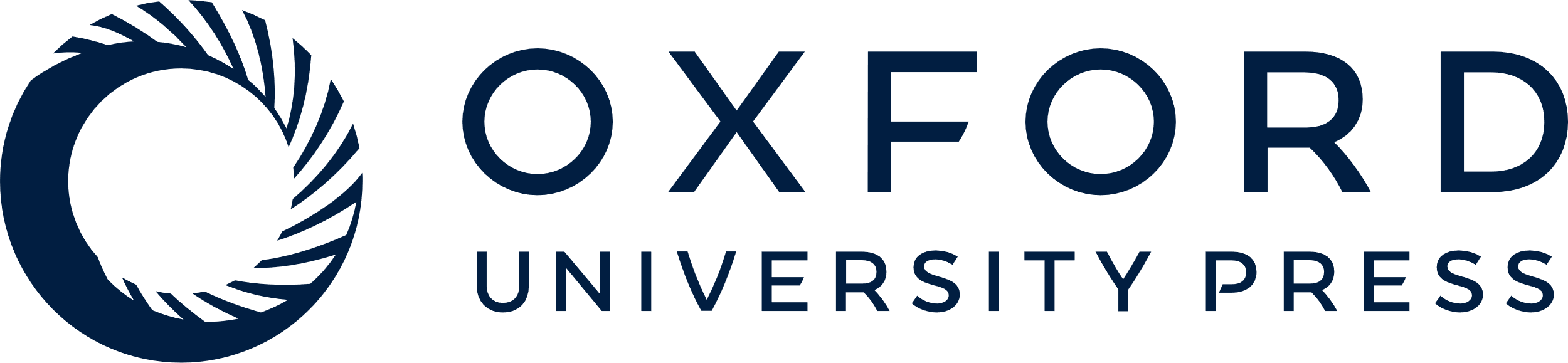 [Speaker Notes: Figure 5: IGV bisulfite sequencing view. (A) Two views of the IGF2/H19 Imprinting Control Region (ICR), illustrating allele-specific methylation of CTCF binding sites. The top view shows a 13-kb region of ChIP-seq histone marks from the ENCODE normal epithelial tissue (HMEC) cell line. The second view shows WGBS read alignments from normal colonic mucosa [19], zoomed in to 75 bp. CpG dinucleotides are shown as blue (unmethylated) and red (methylated) squares. A heterozygous C/T SNP is also apparent, and the T allele is overwhelmingly associated with reads that have methylated CpGs (from the paternal chromosome). (B) The enhancer region surrounding exons 2 and 3 of the B3GNTL1 gene is apparent from the ENCODE tracks showing characteristic enhancer histone marks in a normal epithelial (HMEC) cell line. The bisulfite sequencing view of the read alignments shows that this enhancer is methylated (red – lighter) in normal colon mucosa, but almost completely unmethylated (blue – darker) in the matched colon tumor sample [19]. The cancer-specific de-methylation of this enhancer is consistent with the upregulation of the B3GNTL1 transcript in the tumor.


Unless provided in the caption above, the following copyright applies to the content of this slide: © The Author(s) 2012. Published by Oxford University Press.This is an Open Access article distributed under the terms of the Creative Commons Attribution Non-Commercial License (http://creativecommons.org/licenses/by-nc/3.0), which permits unrestricted non-commercial use, distribution, and reproduction in any medium, provided the original work is properly cited.]